Approach to the Patient: Hyponatremia and the Syndrome of Inappropriate Antidiuresis (SIAD)


Leila Rahmani MD
1401/11/3
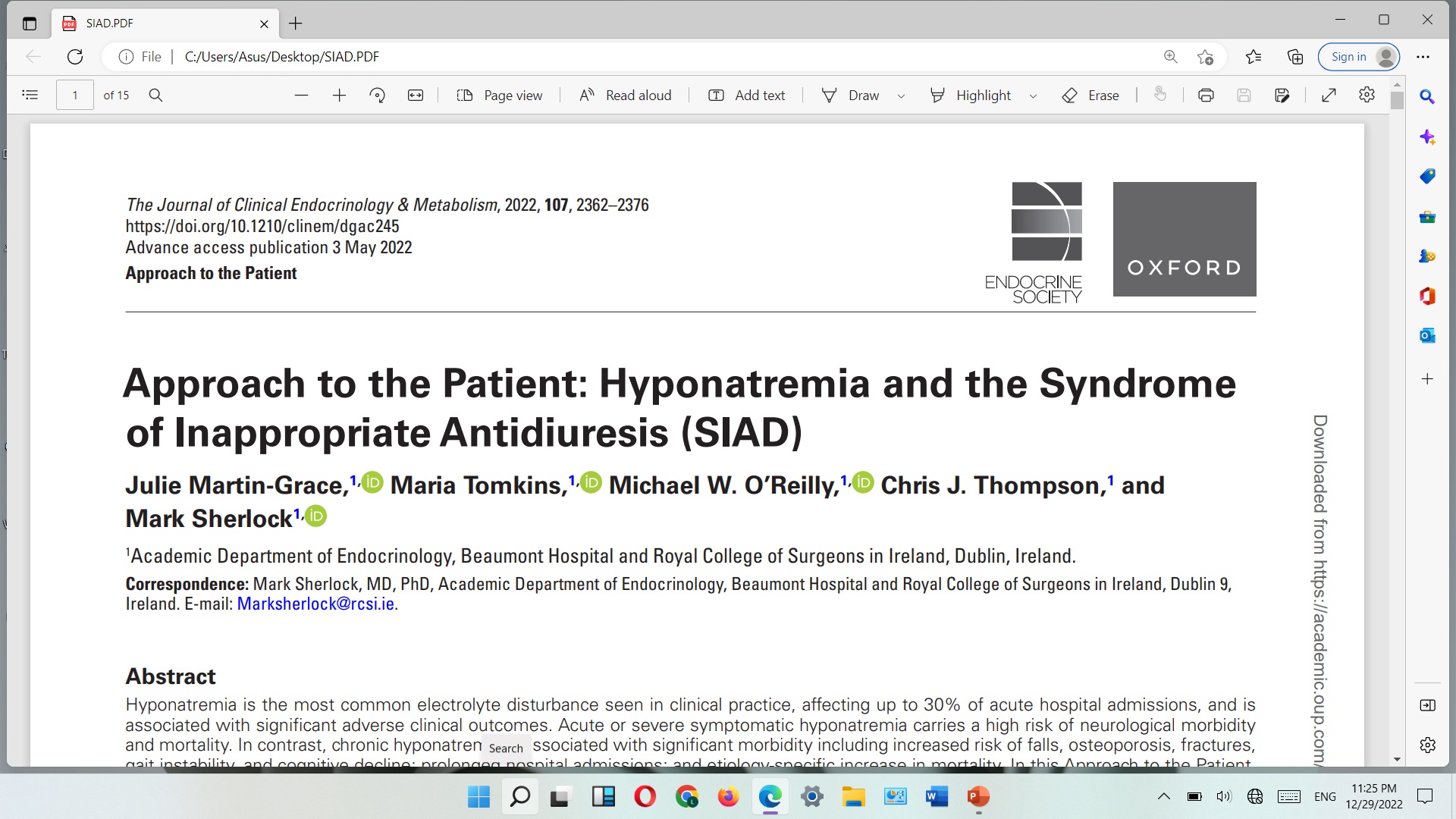 2
Case 1
A 55-year-old woman presented to the emergency department

She had reported headaches and nausea the previous evening and this morning had vomited and appeared confused

She had recently commenced a SSRI

On examination, the patient was drowsy and clinically euvolemic with no evidence of trauma or infection
3
Case 1
Her weight was 49 kg (body mass index 19 kg/m2 ), a history of alcohol excess

Laboratory : urea 2.1 mmol/L, creatinine 0.7mg/dl
   sodium 113 mmol/L, and potassium 4.4 mmol/L

Samples were sent for urine osmolality, urinary sodium, thyroid function, and serum cortisol concentration
4
Case 2
A 72-year-old man was referred complaining of a persistent cough, occasional blood-streaked sputum, and unintentional weight loss

Initial biochemistry was as follows: urea 3 mmol/L
 creatinine 0.9 mg/dl, sodium 124 mmol/L, and potassium 4.8  mmol/L

On clinical examination, he was clinically euvolemic
5
Case 2
Urine sodium and osmolality were 46 mmol/L and 340 m Osm/kg, respectively

Morning serum cortisol concentration was 17.7 µg/dL, and he was biochemically euthyroid.

 Imaging studies detected a suspicious lung lesion, and histology of a computed tomography–guided biopsy confirmed a diagnosis of small cell lung cancer
6
Prevalence of Hyponatremia
Hyponatremia is the most commonly encountered electrolyte disturbance in clinical practice

 In a hospitalized patient cohort, the reported incidence of hyponatremia is 15% to 30% 

However, severe hyponatremia (<125mmol/L) is less common and is reported in 0.5% to 3% of hospitalized patients
7
Physiology of Salt and Water Balance
Plasma sodium concentration is the principle determinant of plasma osmolality

Both plasma sodium and osmolality are maintained within a narrow physiological range by osmotically regulated AVP secretion and the sensation of thirst
8
Physiology of Salt and Water Balance
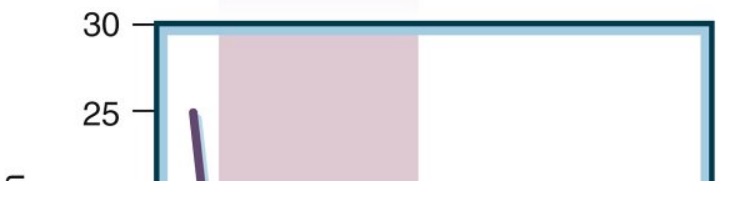 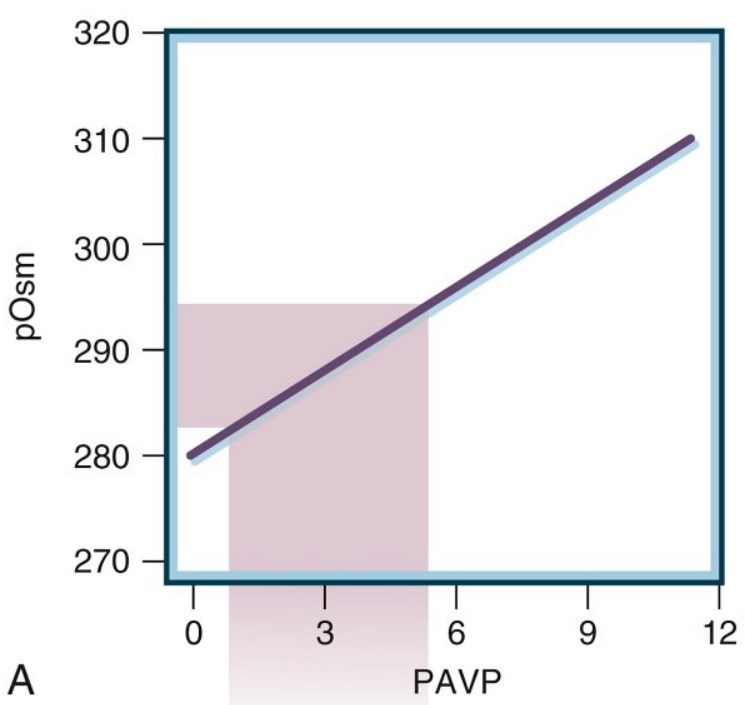 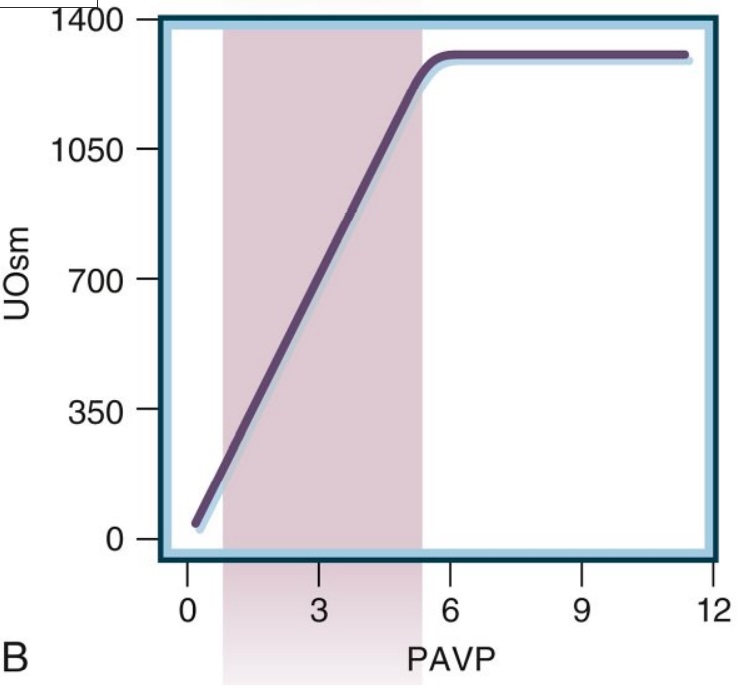 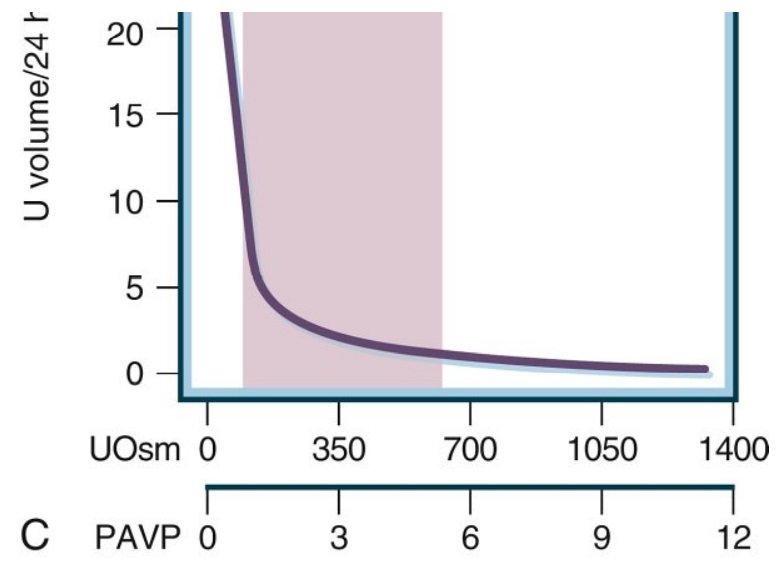 9
Physiology of Salt and Water Balance
10
Physiology of Salt and Water Balance
11
Physiology of Salt and Water Balance
Mineralocorticoid and glucocorticoid activity will also influence salt and water homeostasis


 Hyponatremia is almost always associated with hypotonicity, or hypo-osmolality (plasma osmolality < 280 mOsm/ kg)
12
Physiology of Salt and Water Balance
However, there are 2 circumstances where plasma sodium concentration and plasma osmolality diverge :

 Pseudohyponatremia 

Isotonic/hypertonic hyponatremia
13
Physiology of Salt and Water Balance
Pseudohyponatremia is an artifactual decrease in plasma sodium concentration due to displacement of free water in plasma by very high concentrations of lipids or proteins, which interfere with the accurate measurement of sodium; however, plasma osmolality remains normal

 Isotonic/hypertonic hyponatremia occurs when unmeasured solutes other than sodium (such as glucose or mannitol) are present and contribute to plasma osmolality
14
Etiology of Hyponatremia
15
Hypovolemic Hyponatremia
Loss of both total body water and plasma sodium


Combined with sodium losses (renal or nonrenal), leads to a greater sodium loss relative to total body water losses 


Thiazide diuretic use is an important cause of hypovolemic hyponatremia, causing both renal sodium loss and hypotension (stimulating baroregulated AVP secretion)
16
Hypovolemic Hyponatremia
Thiazide-induced hyponatremia is frequently accompanied by hypokalemia


Other renal sodium losses include mineralocorticoid deficiency, salt-wasting nephropathies and rarely cerebral salt wasting 


Nonrenal sodium losses include gastrointestinal loss due to vomiting or diarrhea and transdermal loss
17
Euvolemic Hyponatremia
Commonest form of hyponatremia in hospitalized patients

 Total body sodium remains unchanged

A relative increase in total body water, not appreciable on clinical examination, results in a dilutional hyponatremia

Majority of euvolemic hyponatremia is caused by SIAD
18
Syndrome of inappropriate antidiuresis
Careful clinical assessment is essential to assess for other causes of euvolemic hyponatremia (eg , glucocorticoid deficiency and hypothyroidism)


SIAD is the most common cause of hyponatremia in hospitalized patients
19
Syndrome of inappropriate antidiuresis
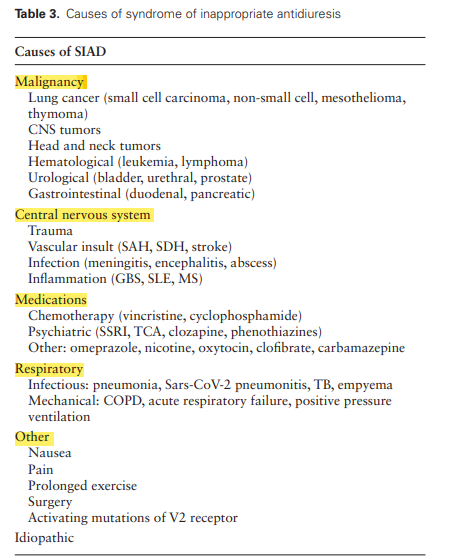 20
Syndrome of inappropriate antidiuresis
21
Cerebral salt-wasting syndrome
CSWS was originally described in 1950 

Hyponatremia and a natriuresis observed in a neurosurgical setting 

CSWS is a rare cause of hyponatremia in a neurosurgical setting

Prevalence of CSWS varies significantly  which may be due to the challenge in distinguishing CSWS from SIAD
22
Cerebral salt-wasting syndrome
23
Glucocorticoid deficiency
Glucocorticoid deficiency is associated with an inappropriately elevated AVP concentration relative to plasma osmolality and a reduction in effective renal free water clearance, resulting in an increase in total body water

 Primary adrenal insufficiency classically presents with hypovolemic hyponatremia due to a combination of both glucocorticoid and mineralocorticoid deficiency 

Hyponatremia due to secondary adrenal insufficiency is typically euvolemic (as the renin-angiotensin-aldosterone system remain intact) and indistinguishable clinically from SIAD
24
Thyroid-stimulating hormone deficiency
The diagnostic criteria for SIAD require the exclusion of hypothyroidism


 However, in clinical practice, hyponatremia due to hypothyroidism is extremely rare and only seen in patients with profound hypothyroidism
25
Exercise-induced hyponatremia
Hyponatremia that develops during or within 24 hours of exercise and is typically associated with long-distance and endurance sports

Non osmotic stimulus of AVP secretion 

When large quantities of hypotonic fluids are ingested, acute hyponatremia may develop ,which can be fatal if untreated
26
High water and low solute intake
Large volumes of fluid &low solute intake, fluid intake may exceed the renal capacity to excrete free water, expanding total plasma free water relative to total body sodium

Observed in those who consume large volumes of beer (beer potomania) or, occasionally, in those with hypotonic fluid consumption in combination with low protein diets

Primary polydipsia
27
Hypervolemic Hyponatremia
It is seen in cardiac, liver, and renal failure


A fall in mean arterial pressure stimulates AVP secretion and activation of the RAS


Hyponatremia is associated with a poor prognosis in patients
28
Morbidity and Mortality Associated With Hyponatremia
Mortality in Acute Hyponatremia

The reduction in plasma osmolality (acute, severe hyponatremia) results in osmotic movement of water from the low osmolality plasma into the normal osmolality brain

Cerebral edema , increased ICP causing neurological compromise and ultimately brainstem herniation

Acute or severe symptomatic hyponatremia carries a high mortality rate if untreated
29
Morbidity and Mortality Associated With Hyponatremia
Mortality in chronic Hyponatremia

Increased in-hospital mortality risk which persists up to 1 year following discharge 

Depending on the underlying etiology

SIAD was associated with an increased mortality risk

The mortality risk was even greater in patients with hypervolemic or hypovolemic hyponatremia
30
Morbidity and Mortality Associated With Hyponatremia
Morbidity in Chronic Hyponatremia

Increased admissions to intensive care
Prolonged length of stay 
Increased readmissions to hospital 
Cognitive dysfunction
Gait instability
Fractures
Treatment resulting in rapid correction of chronic hyponatremia can result in ODS
31
Morbidity and Mortality Associated With Hyponatremia
32
Osmotic demyelination syndrome
Known as central pontine myelinolysis
 
Can result in serious neurological dysfunction, seizures, and death 

Can occur following rapid correction of hyponatremia of chronic duration (>48 hours) if the rate of correction of plasma sodium exceeds the rate of recovery of lost intracellular solutes

Rapid rise in plasma osmolality represents an osmotic stress, causing astrocyte apoptosis, damage to the blood-brain barrier, and demyelination
33
Osmotic demyelination syndrome
Risk factor for ODS include:

Serum sodium<105meq/l
Concurrent hypokalemia
Chronic excess alcohol intake
Acute or chronic hepatic disease
Malnourishment
Hypophosphatemia
34
Osteoporosis, falls, and fracture risk
Hyponatremia is a recognized independent risk factor for

 gait instability 

osteoporosis

 fragility fractures

falls and fracture occurrence
35
Clinical Approach to Hyponatremia
When evaluating a patient with hyponatremia, there are 4 important points that should be considered

The presence of symptoms suggestive of cerebral edema 

The estimated duration of hyponatremia 

The biochemical severity of hyponatremia

A clinical assessment of the patient’s volume status
36
Presence of symptoms
37
Chronicity
The definition of acute and chronic hyponatremia is defined as hyponatremia being present for 48 hours, respectively

The rapidity of onset of hyponatremia is important for 2 reasons

First, acute hyponatremia is more likely to present with severe neurological symptoms due to cerebral edema requiring emergency treatment 

Second, the safe rate of correction of hyponatremia depends on duration
38
Biochemical Severity
Mild hyponatremia as plasma sodium concentration 130 to 135  mmol/L

Moderate hyponatremia as plasma sodium concentration 125 to 129 mmol/L 

Severe hyponatremia as plasma sodium concentration ≤ 120  mmol/L or ≤125 mmol/L

Severity of symptoms does not always correlate with biochemical severity

The most important determinant is speed of onset of hyponatremia
39
Clinical Volume Status
The clinical assessment of volume status is a crucial step in the identification of the etiology of hyponatremia

It can be particularly challenging to distinguish euvolemia from subtle volume depletion

 Therefore, if sodium concentration either fails to improve or worsens in response to treatment based on initial volume assessment, it is worthwhile reassessing the original diagnosis
40
Defining the Etiology of Hyponatremia
Hyponatremia is often multifactorial

Clinical history and clinical examination is essential

The measurement of both urinary osmolality and urine sodium concentration can improve diagnostic accuracy
41
Urinary Sodium Concentration
42
Urine Osmolality
Urine osmolality directly reflects plasma AVP activity

Plasma osmolality (approximately 284 mosm/kg) :
      AVP secretion is Suppressed      Uosm< 100 mosm/kg

Uosm> 100 mosm/ kg in the setting of euvolemic hyponatremia                       AVP activity that is inappropriate to the plasma osmolality 

In hypovolemic states      Uosm is also elevated due to the renal actions of baroregulated AVP secretion
43
Urine Osmolality
A low urine osmolality is a good indicator of excess fluid intake
     leading to dilutional hyponatremia:
        fluid intake             rapid overcorrection of hyponatremia 

An elevated urinary osmolality (>500 mOsm/kg) has also been shown to be predictive of failure of fluid restriction to work in patients with SIAD
44
Fraction Excretion of Uric Acid
FEUA can be useful in patients treated with diuretics where UNa may be difficult to interpret

Fenske et  al reported that in patients not treated with diuretics
     both UNa and FEUA performed equally well in identifying SIAD;
     however, in diuretic use, FEUA was superior 

The same study reported that FEUA > 12% had a 100% positive predictive value for SIAD, and conversely, FEUA < 8% has a negative predictive value for SIAD of 100%
45
Treatment of Acute or Severe Symptomatic Hyponatremia
Acute or severe symptomatic hyponatremia is a medical emergency requiring urgent, lifesaving treatment 

Hypertonic saline is the treatment of choice for acute or severe symptomatic hyponatremia to reverse cerebral edema and prevent brainstem herniation

Hypertonic saline can be administered as either an intravenous bolus or an intravenous infusion
46
Treatment of Acute or Severe Symptomatic Hyponatremia
US and European recommendations/guidelines recommend bolus therapy in acute or severe symptomatic hyponatremia

US recommendations          100 mL 3% hypertonic saline over 10 minutes (repeated up to 2 times if required) with the aim of achieving a 4- to 6-mmol/L rise in plasma sodium concentration

European guideline        150 mL bolus 3% hypertonic saline over 20 minutes for severe symptoms and giving a second bolus while checking a repeat plasma sodium concentration, with the aim of achieving a 5 mmol/L rise within the first hour of treatment
47
Treatment of Acute or Severe Symptomatic Hyponatremia
48
management of acute or symptomatic hyponatremia
49
Treatment of Chronic or Asymptomatic Hyponatremia
Management is dependent on the underlying etiology

According to volume status 

The rate of correction is an important consideration for all patients with either unknown or prolonged duration (>48 hours) of hyponatremia
50
Hypovolemic Hyponatremia
Volume expansion(both guidelines recommend the use of intravenous isotonic fluids)

Suppress baroreceptor-mediated AVP secretion

Patients should be carefully monitored for a rapid increase in urinary output (>100 mL/hour) in response to intravenous fluids
51
Hypovolemic Hyponatremia
In thiazide-induced hyponatremia          combination of thiazide discontinuation, correction of hypokalemia, and volume expansion         rapid rise in p NA+

 Hyponatremia due to primary adrenal insufficiency will respond to high-dose glucocorticoid replacement, but as patients are frequently profoundly volume deplete, they also require large volumes of isotonic fluid resuscitation
52
Euvolemic Hyponatremia
Adrenocorticotropin deficiency         adequate steroid replacement is often sufficient to restore clearance of free water and eunatremia

If glucocorticoid deficiency is suspected, steroid replacement should be commenced without delay

 If the underlying cause of SIAD is either transient or reversible (eg, due to pneumonia or if culpable medication is discontinued), further management beyond treatment of the cause may not be necessary
53
Fluid Restriction
FR is recommended as first line therapy in both the US and European recommendations/ guidelines

FR should achieve a negative water balance of >500 mL/day to be clinically effective in raising plasma sodium concentration  

FR may not be appropriate for hyponatremia associated with SAH                   (increase risk for cerebral vasospasm and infarction)
54
Fluid Restriction
There are several factors that have been suggested to predict the response to FR in SIAD

A high urine osmolality (Uosm > 500mOsm/kg) or low 24-hour   urine volume <1500mm predict poor response to FR, as they reflect higher plasma AVP activity

In addition, the Furst equation (urine sodium + potassium concentration/ plasma sodium concentration) > 1 suggests FR alone is unlikely to be effective
55
Oral Salt
Patients with SIADH secretion who have very mild or absent symptoms and a serum sodium above 120 meq/L can be treated  with oral salt tablets in addition FR

Initial dose is 3 g or one half teaspoon three time daily , resulting in a total dose of 9 g per day (154 mEq sodium)
56
Urea
Urea is recommended as a second-line option to treat SIAD in the European guidelines, as an inexpensive method to increase solute intake

High protein diet
57
Loop diuresis
The European guidelines suggest a combination therapy of low-dose loop diuretics with oral sodium as an alternative second-line agent to oral urea 

Loop diuretics to reduce the urine osmolality

In patients with more severe SIADH (Uosm/Posm>2) the efficacy of both FR & increased salt intake will be reduced
58
Loop diuresis
If further therapy is necessary , the next step is to urinary
  water excretion by impairing the mechanism of urinary concentration

Furosemide (20 mg orally twice a day)

However, data from the EFFUSE-FLUID trial suggested that this approach was no more effective in hospitalized patients than FR alone and was associated with higher rates of adverse events including hypokalemia and acute kidney injury
59
Vasopressin receptor antagonists
Vaptans inhibit the activity of AVP by competitively binding to the V2 receptors of the distal collecting ducts in the kidney

The use of tolvaptan, an oral, selective V2-receptor antagonist, was shown to be an effective treatment for both SIAD and hypervolemic hyponatremia 

Patients on tolvaptan (≥15 mg/day) were more 2× as likely to achieve a normal sodium by day 30 compared with placebo
60
Vasopressin receptor antagonists
Side effects         thirst, dry mouth, and polyuria

Several studies have suggested that the use of 15 mg tolvaptan as a starting dose may be too high and in practice, many physicians use lower doses when initiating therapy with similar efficacy

Overcorrection is reported even in doses as low as 3.75 mg, and therefore clinicians should be vigilant to this risk, particularly in patients with an initial sodium < 125 mmol/L
61
Vasopressin receptor antagonists
should be initiated in an hospital

close monitoring of plasma sodium concentration (every 6-8 hours) to prevent overcorrection

 It is crucial in the prevention of overcorrection that patients should be allowed to drink to thirst, and fluid balance should be monitored closely as a negative fluid balance is associated with increased risk of overcorrection
62
Vasopressin receptor antagonists
Conivaptan is a dual vasopressin (V1a and V2) receptor antagonist, Administration for the treatment of hospitalized patients with euvolemic and hypervolemic hyponatremia (oral and parenteral form)

Vaptan therapy is recommended as a second-line treatment (following failure of FR) for asymptomatic SIAD by the US recommendations

Vaptans are not recommended by the European guidelines
63
Demeclocycline
Demeclocycline is a tetracycline antibiotic that can be used treat SIAD by counteracting AVP activity by inducing nephrogenic diabetes insipidus 

European guidelines not recommend use in hyponatremia (unpredictable onset of action and potential nephrotoxicity and photosensitivity )
64
Hypervolemic Hyponatremia
Underlying cause and the use of dietary salt restriction, diuretics, and inhibition of the RAS(angiotensin-converting enzyme inhibitors, angiotensin II receptor antagonists, and mineralocorticoid receptor antagonists) 

The European guidelines currently recommend against the use of vaptans in hypervolemic hyponatremia

The US recommendations suggest that vaptan therapy in heart failure or nephrotic syndrome with preserved renal function
65
Management of chronic hyponatremia
66
Hyponatremia and COVID-19
Hyponatremia is reported in between 10% and 30% of all cases of COVID-19 admitted to acute hospital care

 associated with adverse outcomes in COVID19 patients, including increased requirement for mechanical ventilation, admission to critical care, and increased mortality
67
Back to the Case 1
Severe symptoms suggestive of cerebral edema
 
Emergency treatment with a bolus of 100  mL over 10 minutes of hypertonic saline 

After a second bolus of hypertonic saline plasma sodium concentration rose from 113 mmol/L to 118 mmol/L

Improvement in neurological status
68
Back to the Case 1
She was deemed to be at increased risk of ODS due to her history of alcohol excess and malnutrition

Target rise in plasma sodium was set at 4 to 6 mmol/L/ day, with a maximum rate of 8 mmol/L/day

An increase in urine output was noted, and repeat bloods taken 4 hours later showed a plasma sodium 121  mmol/L
 
Subcutaneous desmopressin (1 μg) and intravenous 5% dextrose 3  mL/kg/hour
69
Back to the Case 1
Bloods were taken hourly until plasma sodium returned to 119  mmol/L, and intravenous dextrose was continued to replace urinary losses to maintain plasma sodium < 119 mmol/L for the next 24 hours

 Her SSRI medication was discontinued, and plasma sodium returned to 136 mmol/L over several days with careful monitoring and the requirement of intermittent dextrose infusions to prevent overcorrection
70
Back to the Case 2
The diagnosis is SIAD (small cell lung cancer)
1000 mL/day FR
After his sodium improved to 132 mmol/L, he was discharged from hospital
He represented several months later following several falls 
Despite carefully adhering to FR, his repeat biochemistry was as follows
Urea 2.7 mmol/L
Creatinine 0.9 mg/dl
Sodium 122 mmol/L
Potassium 4.6 mmol/L
UNa+ 39 mmol/L, and Uosm 573 mOsm/kg
71
Back to the Case 2
He remained clinically euvolemic
Imaging revealed new metastatic disease
Admitted to hospital to commence 7.5 mg tolvaptan therapy
FR was discontinued
He was encouraged to drink according to thirst 
His urinary output increased, and his plasma sodium rose to 125 mmol/L after 6 hours and 129 mmol/L after 12 hours
Intravenous 5% dextrose was commenced
Over the next 3  days, plasma sodium rose to 133 mmol/L and remained stable on alternate-day administration of 7.5 mg tolvaptan
72
Thank you